¯^vMZg
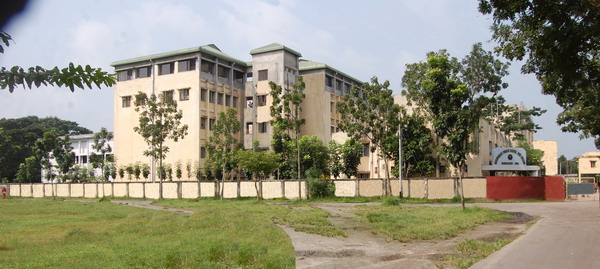 K¨v›Ub‡g›U cvewjK ¯‹zj I K‡jR
‡gv‡gbkvnx


Bmjv‡gi BwZnvm I ms¯‹…wZ
Dc¯’vcbvq:myjZvb Avn‡g`cÖfvlKBmjv‡gi BwZnvm I ms¯‹…wZ K¨v›Ub‡g›U cvewjK ¯‹zj I K‡jR,‡gv‡gbkvnx
mvjvDwÏb AvBqyex
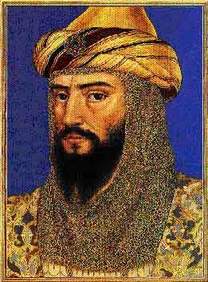 Avie AÂj
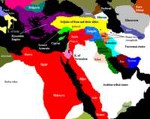 Av‡jvP¨ welq:AvBqyex esk (1174-1250)       1)AvBqyex es‡ki cwiwPwZ:       2)AvBqyex es‡ki DÌvb:               *bvRgywÏb AvBqye 1139wLª:b~iæwÏ‡bi Aax‡b                           PvKwi               *1169wLª:mvjvDwÏ‡bi PvPv wkiKzb wgk‡ii                  cÖavbgš¿x wbhy³               *1169wLª:mvjvDwÏb dv‡Zgxq Lwjdv AvwR‡Ri                  DwRi wbhy³               *1171wLª: AvwR‡Ri g„Z¨y n‡j wgki‡K b~iæwÏ‡bi                  Aax‡b Avbqb                 *1174wLª:b~iæwÏ‡bi g„Z¨y n‡j wb‡R ÿgZv MÖnb                        I AvBqyex esk cÖwZôv
3)MvRx mvjvDwÏb AvBqyexi cwiwPwZ:             *Rb¥:1138wLª:,ZvKwi‡Z             *wcZv:bvRgyÏxb AvBqye             *cÖwZôvZv:AvBqyex esk(1174)             *kvmbKvj:1169-1193 wLª:             *g„Z¨y:1193wLª:    4)mvjvDwÏb AvBqyexi Kvh©µg:             *1175wLª:AveŸvmx Lwjdv KZ©„K mb` jvf             *Kvq‡iv‡Z ivRavbx ¯’vcb             *wnwË‡bi hy×(1187)             *3q µz‡m‡W Zvui f‚wgKv
5)mvjvDwÏb AvBqyexi PwiÎ I K…wZZ¡:          *Zvui †kÖôZ¡          *Zvui kvmb bxwZ-cÖRviÄK kvmK I `wi`ª                 RbM‡Yi AK…wÎg eÜz          *ag©civqYZv-Ak¦c„‡ô Dcweô Ae¯’vq bvgvR                        *Zvui K…wZ‡Z¡I wewfbœ w`K              #`yw`©‡b Bmjvg‡K iÿv              #‡RiæRv‡jg cybiæ×vi              #3q µz‡m‡W weRqx              #eny gmwR`,wkÿv cÖwZôvb Abv_vkÖg wbg©vY              #¯’vcZ¨wk‡í AvMÖn     6)AvBqyex es‡ki cZb:1250wLª:,‡kl kvmK Zzivb kvn
Any Quetion?
evoxi KvR:*10wU eûwbe©vPbx cÖkœ ‰Zwi K‡i Avb‡Z n‡e|
ab¨ev`